City of SeaTac Legislative Update
Briahna Murray, Vice President 
Gordon Thomas Honeywell Governmental Affairs
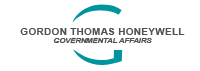 2
SeaTac Had a SUCCESSFUL 2015 Session
International Marketplace TOD : FUNDED
SR 509 Extension to I-5 : FUNDED
28th/24th Avenue Bridge : FUNDED
TIB Funding for Local Transportation Projects: FUNDED
Local and Public Transportation Funding: PASSED
Infrastructure: MORE TO DO
Public Records Act: MORE TO DO
Public Defense: MORE TO DO
3
What to expect in 2016?
60 days, 2nd year of biennium
Amendments to budgets
Narrow majorities in both chambers
Followed by an election
4
Big Issue: McCleary Education Funding
Court reviewed legislative work
Found a plan has not been developed
Enacted a $100,000 per day fine (89 days today)
Potential solutions being discussed
5
AWC Legislative Agenda
Infrastructure
Fiscal Sustainability
Emergency Responsiveness
Public Records
Human Services, Homelessness and Affordable Housing
6
Discussion: What Should be on SeaTac’s 2016 Agenda?
External/ Internal Agenda
Begin preparing for 2017-19
7
Questions?
Briahna Murray
bmurray@gth-gov.com
(253) 310-5477